WELLBEING - NATURAL
W-NA-01
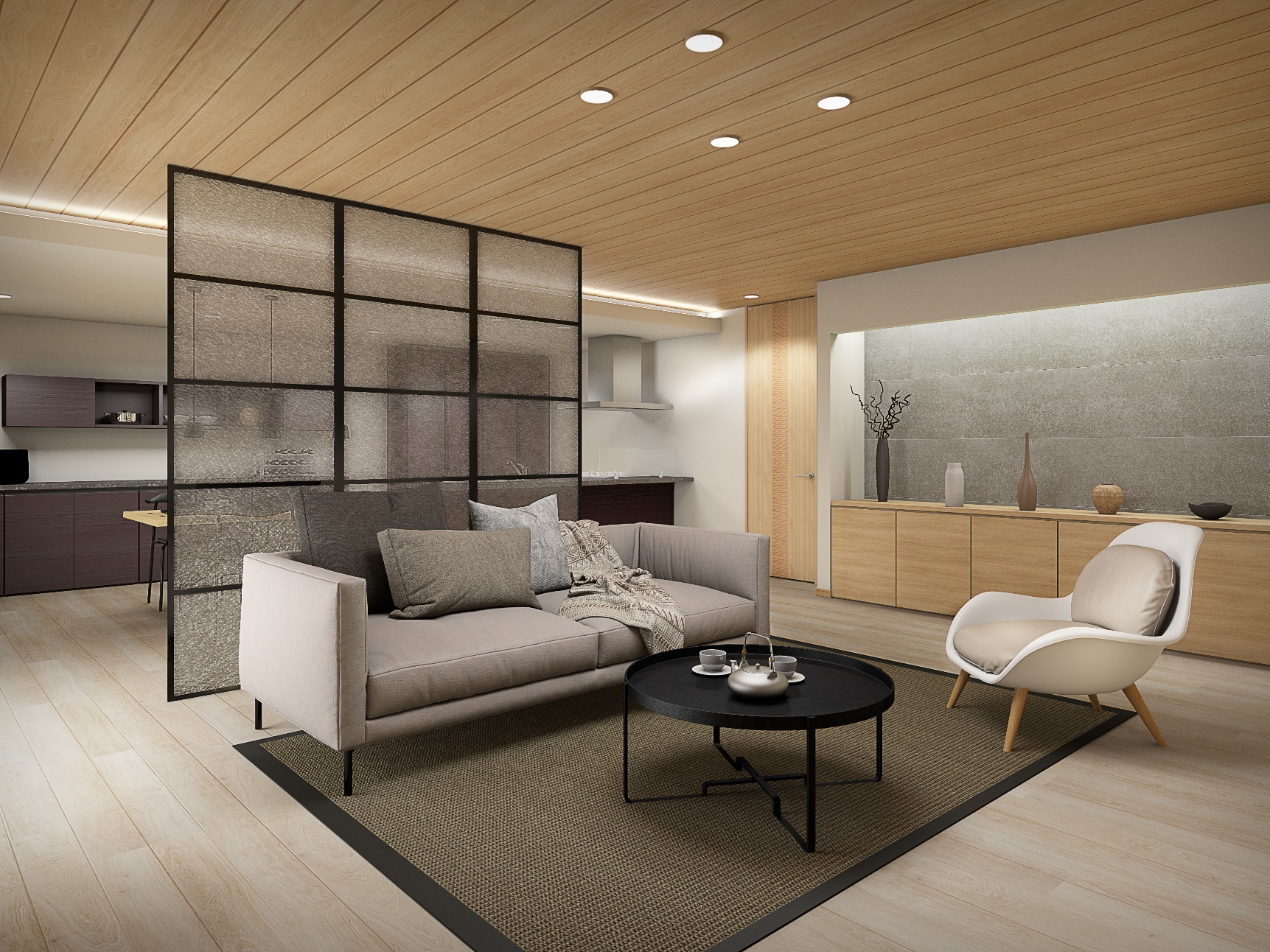 空間づくりにおすすめのアイテム
④
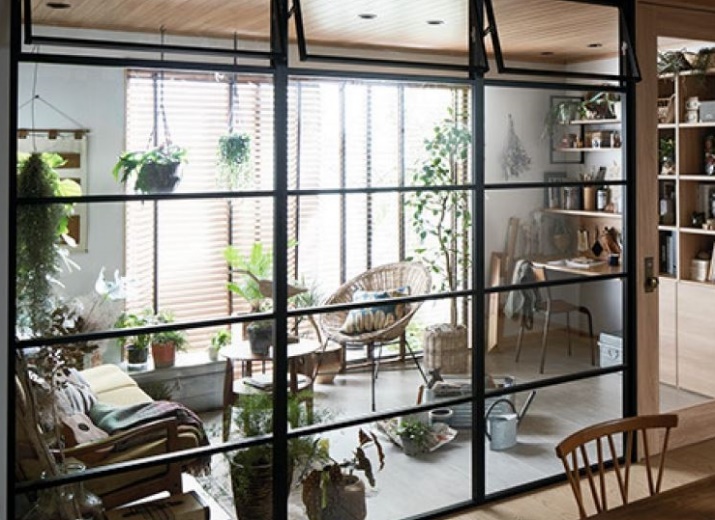 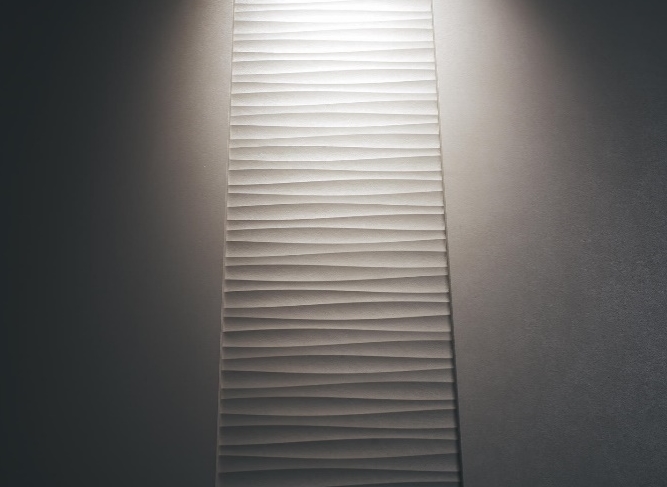 ①
②
① しきり窓　［ベリティス］
② レリーフパネル　［ベリティス］
③
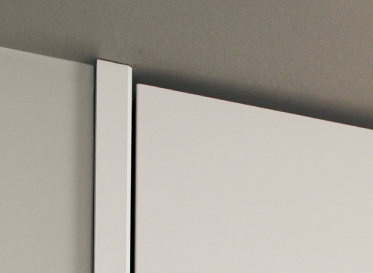 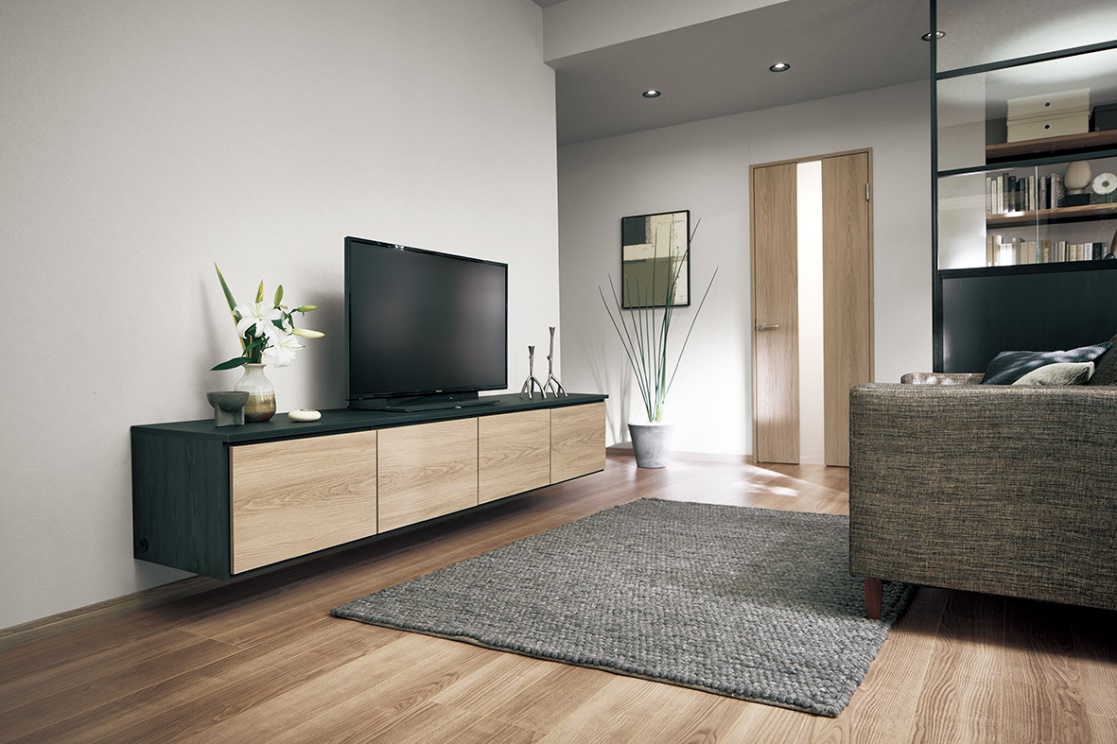 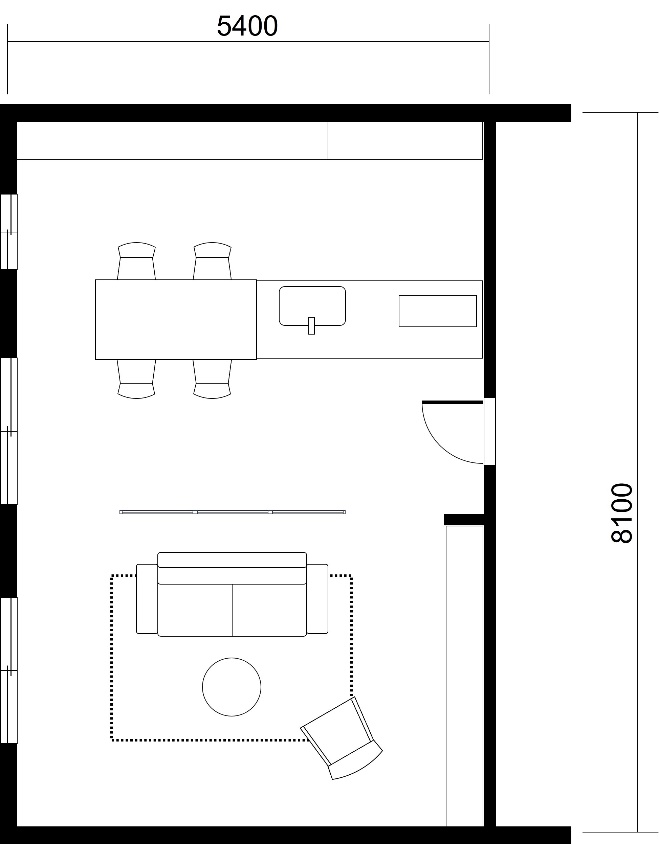 ② 2方枠　［ベリティス］
③ キュビオス　［暮らし＆リフォーム］
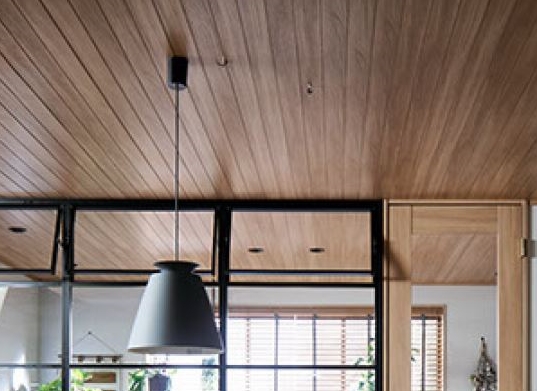 ④ カスタムパーツ　羽目板　［暮らし＆リフォーム］